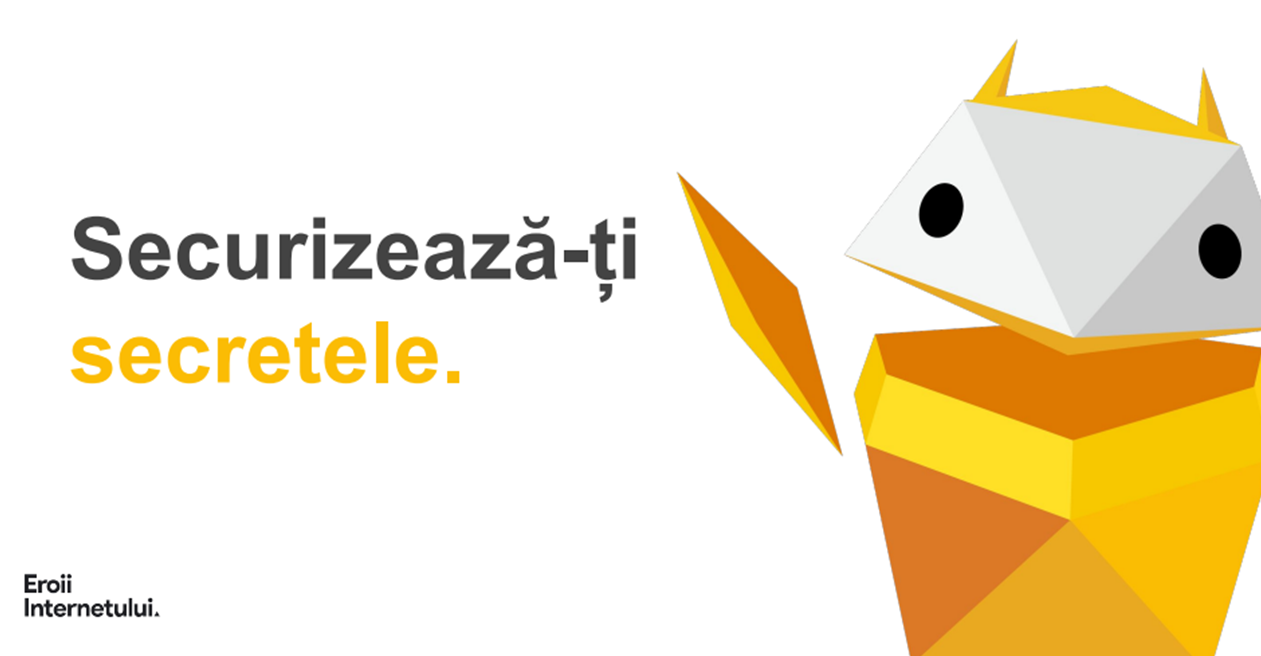 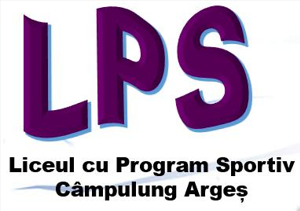 STEP BY STEP 
PE INTERNET
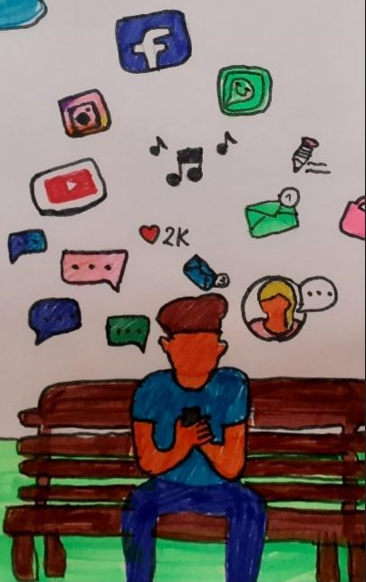 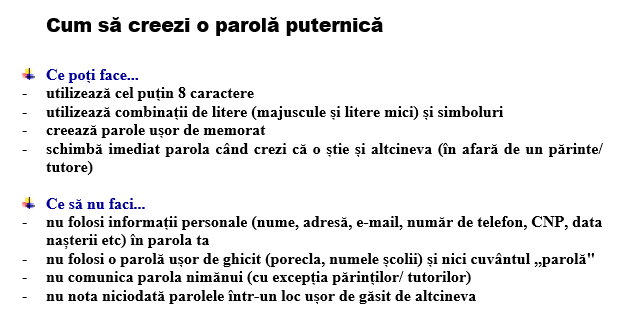 Click pe siguranță!
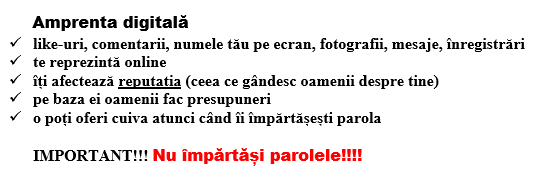 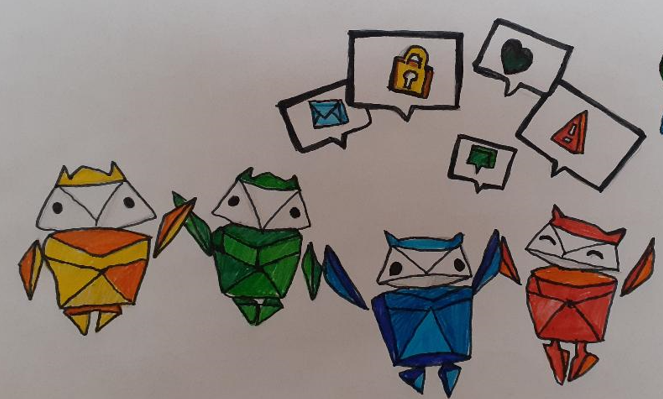 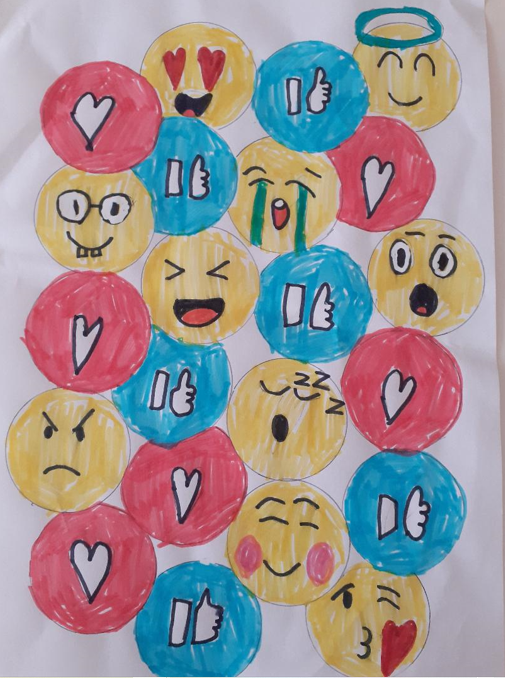 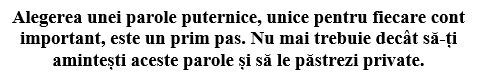 Accesează  https://adfaber.org/eroii-internetului/